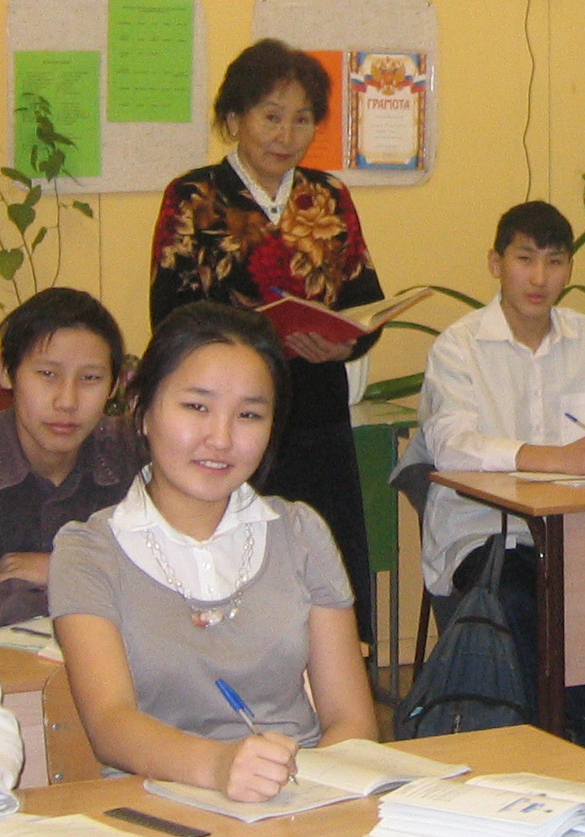 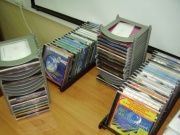 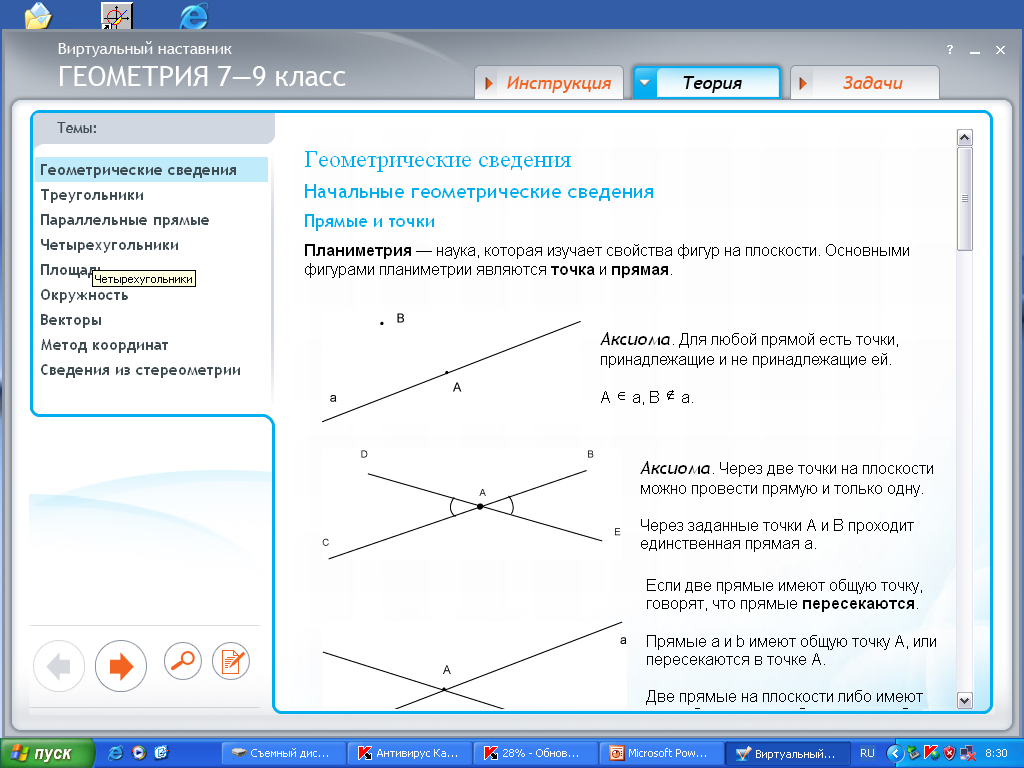 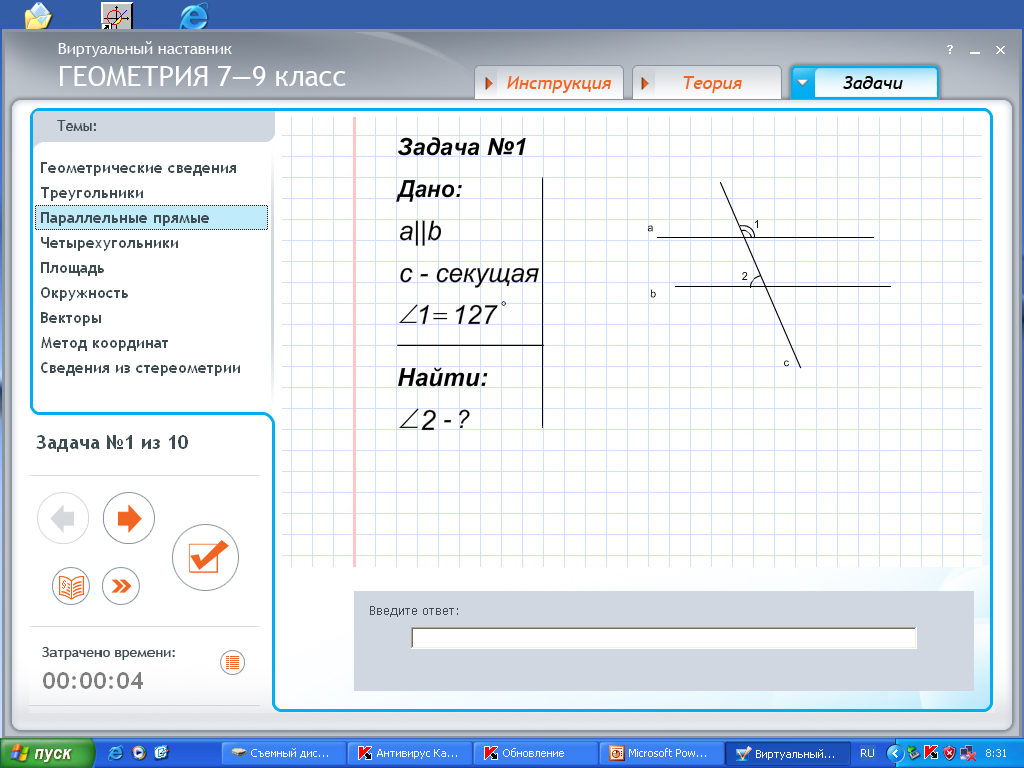 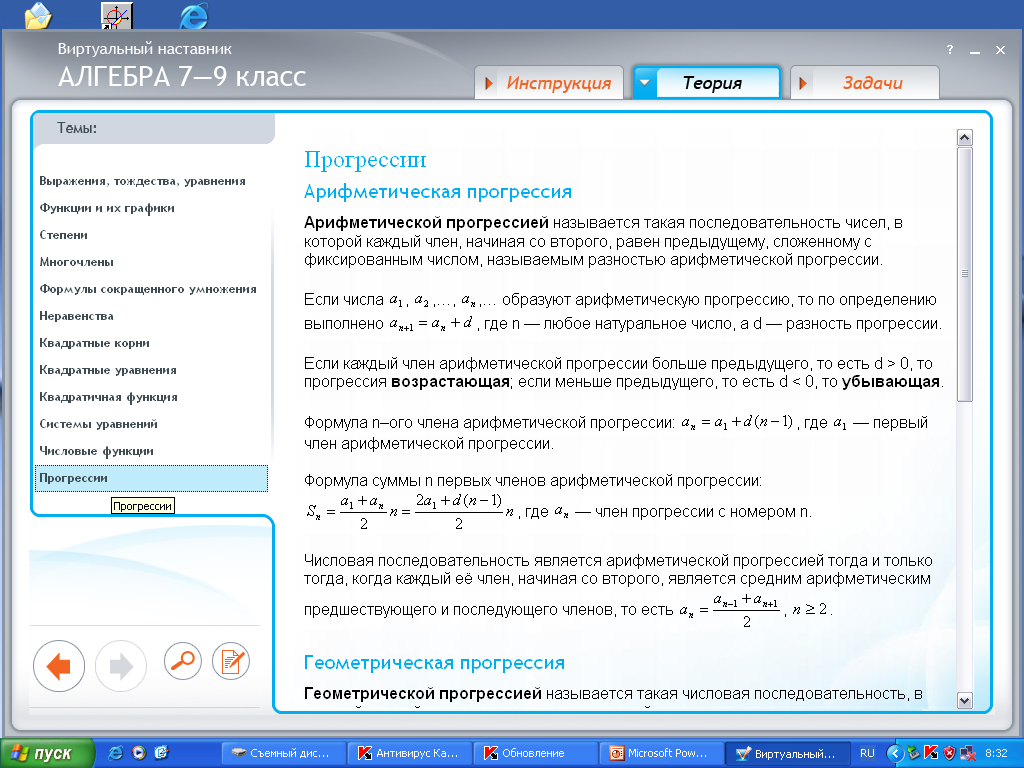 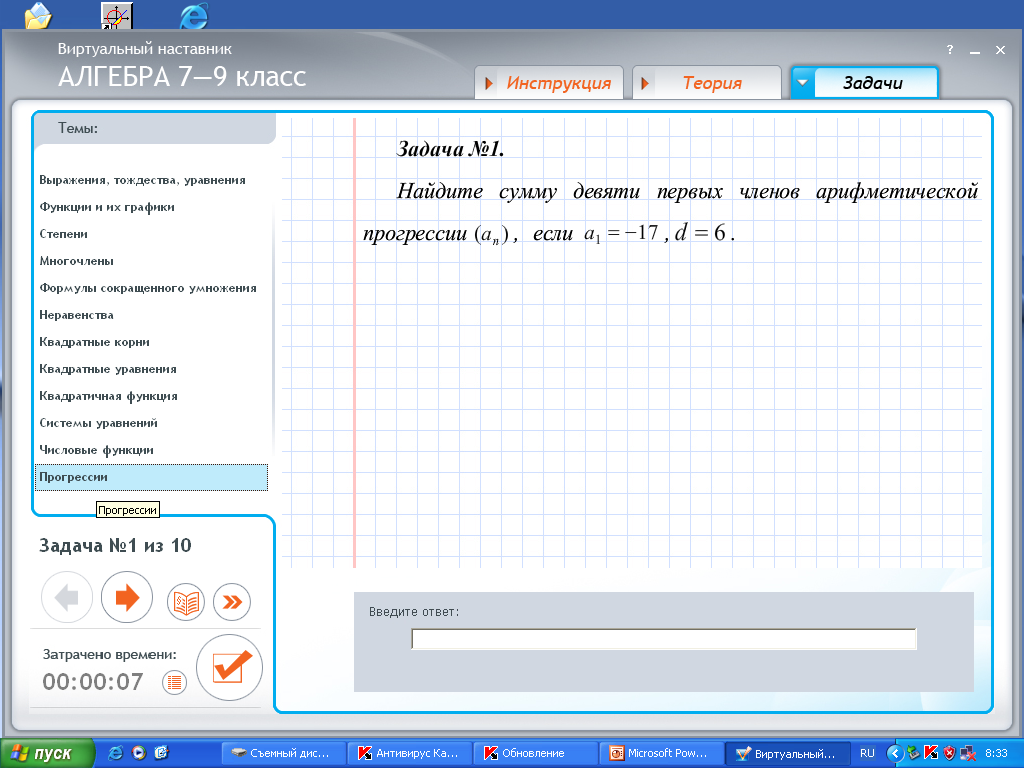 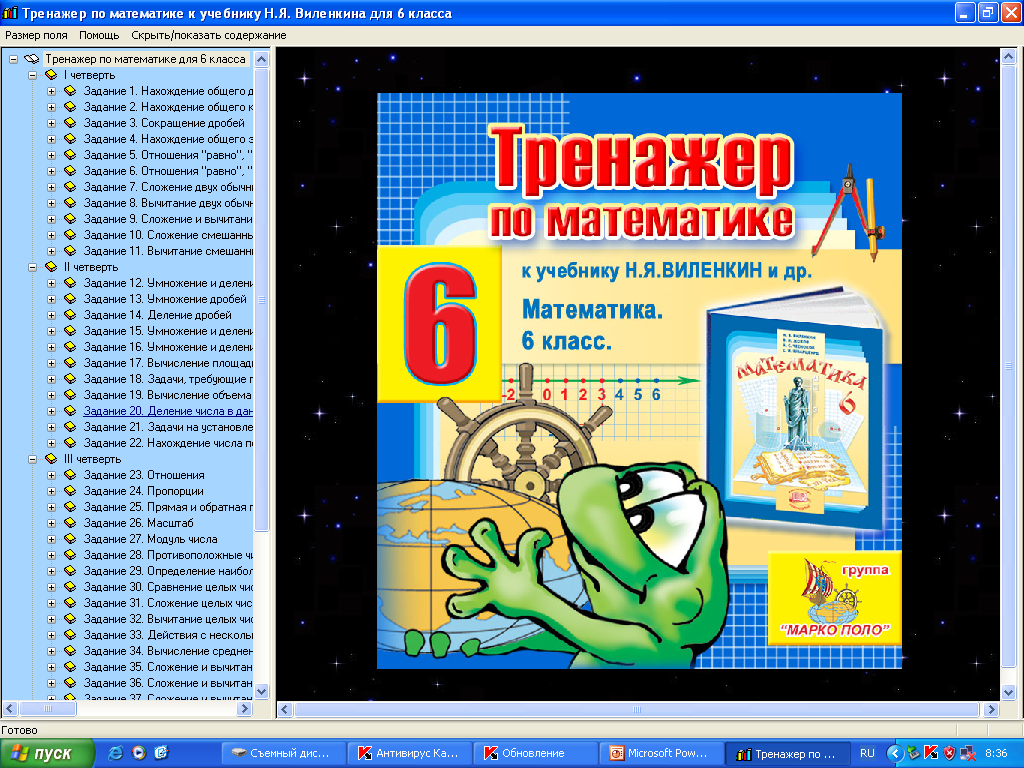 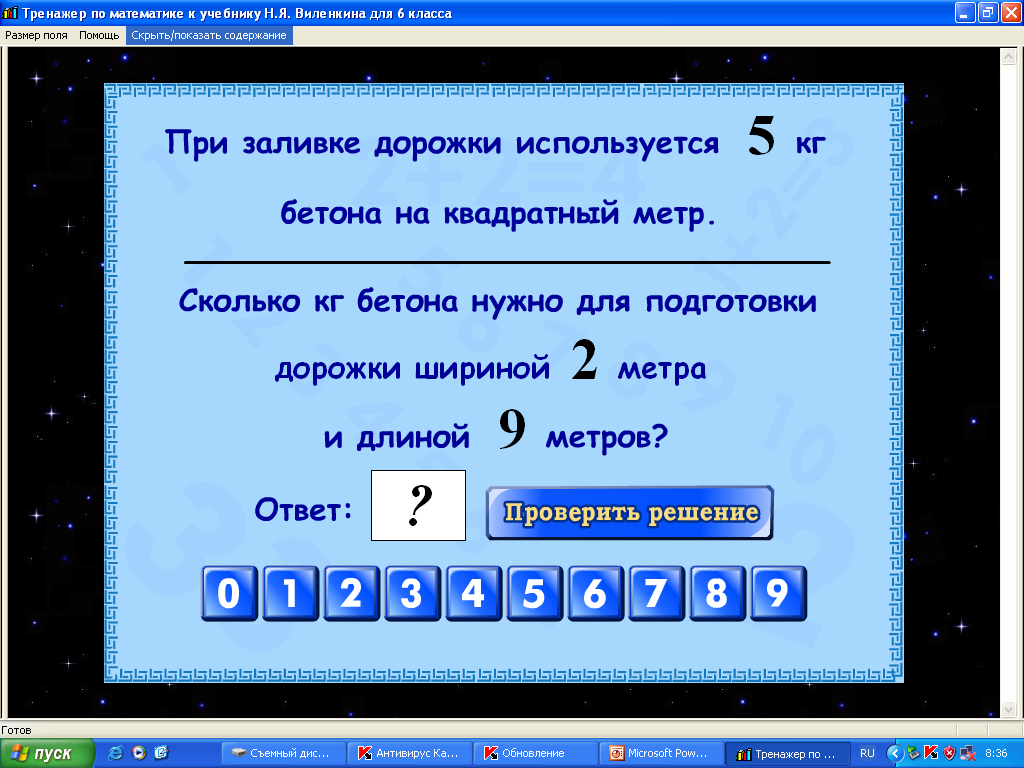 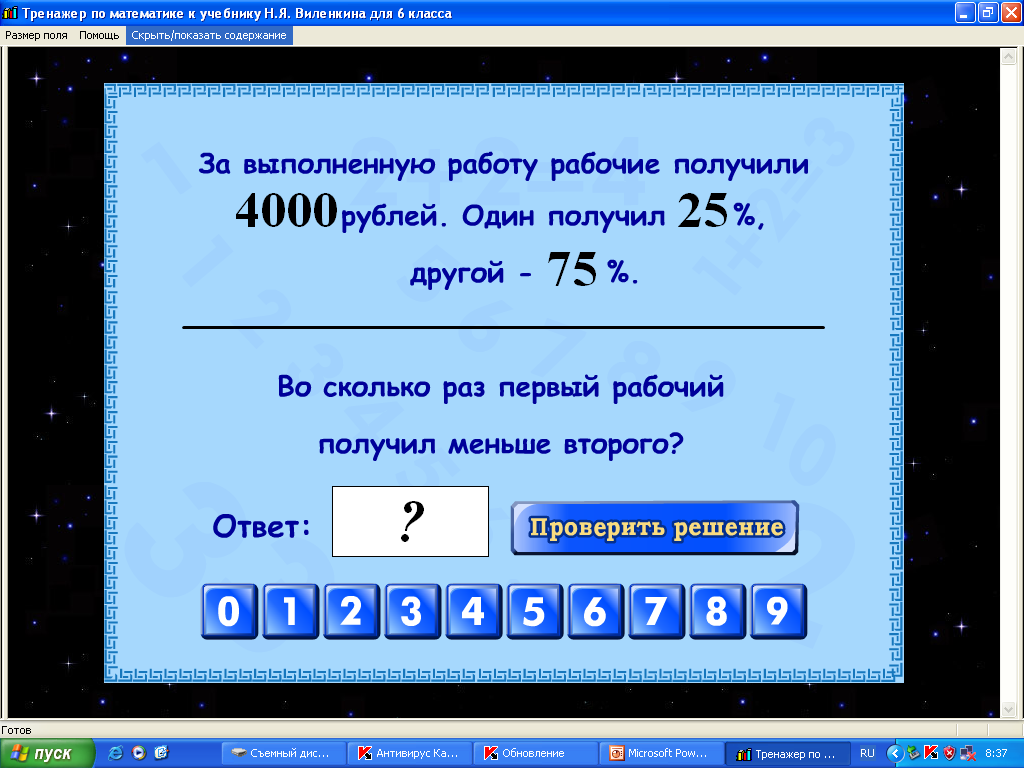 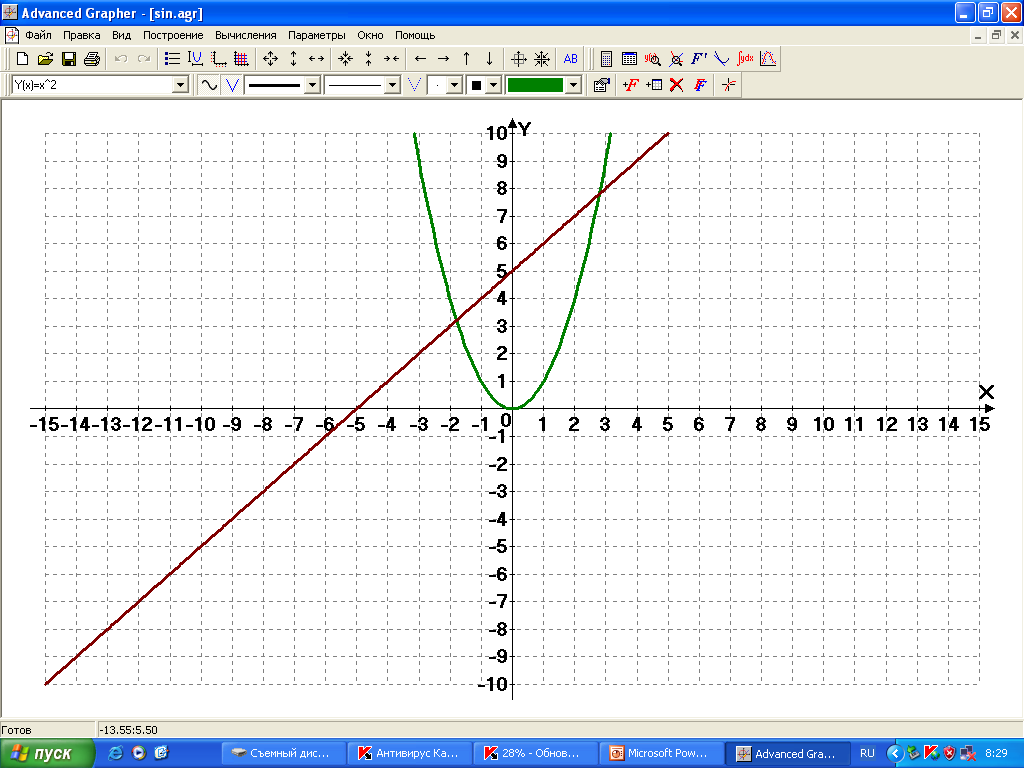 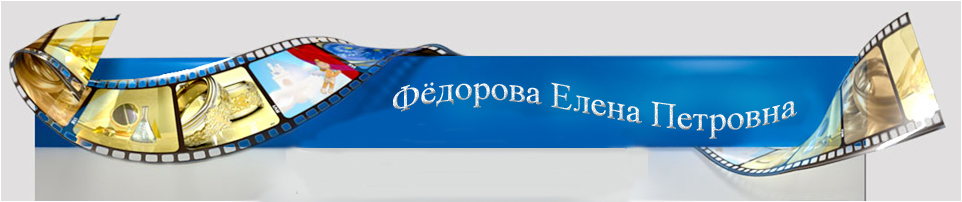 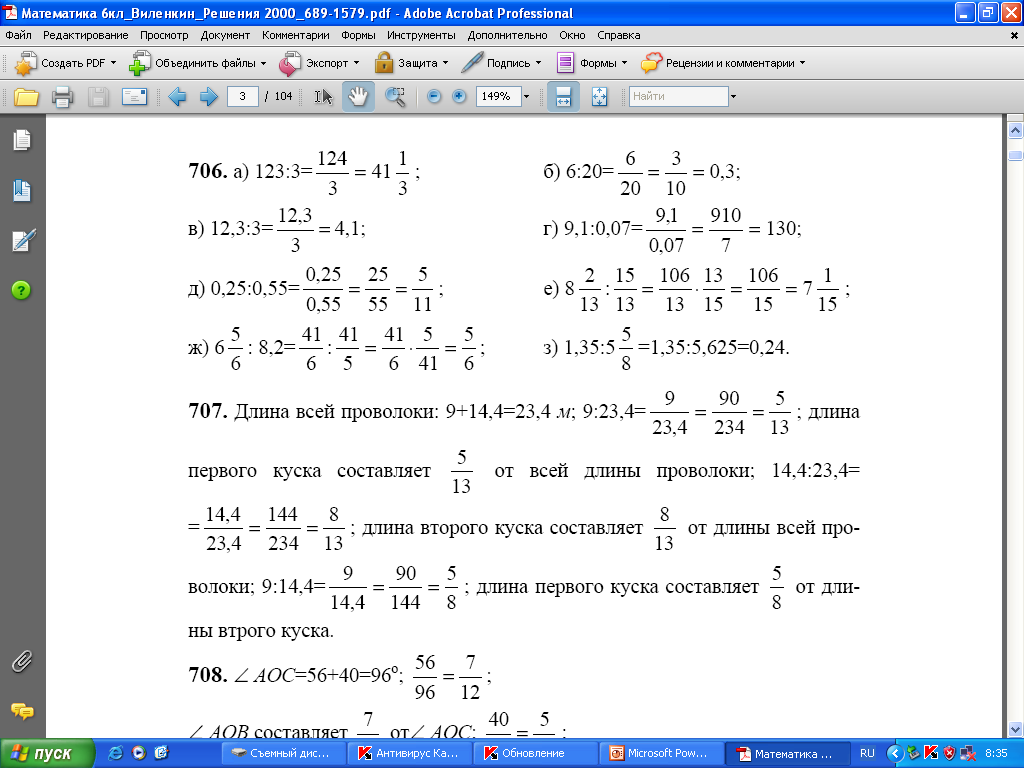 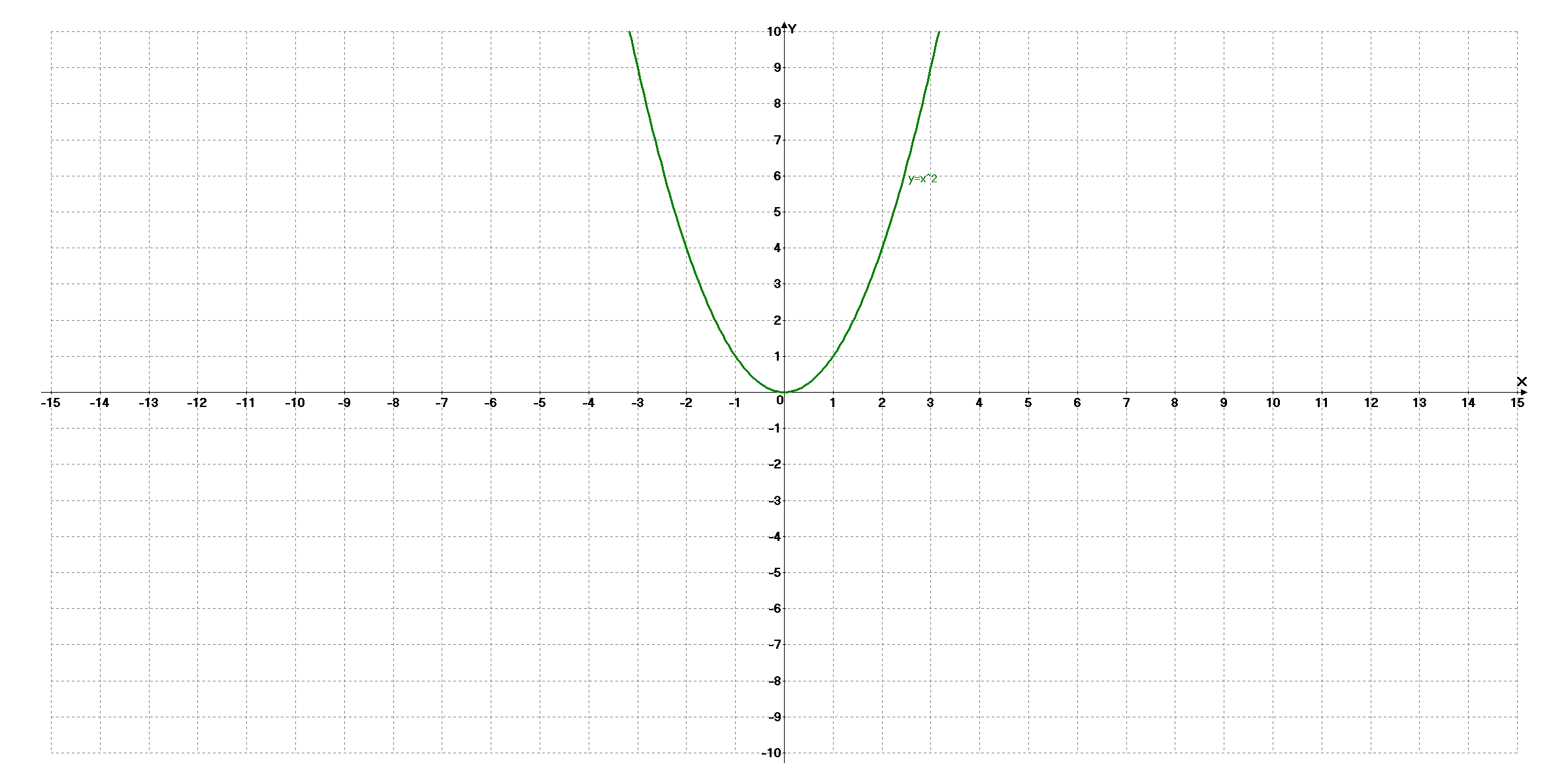 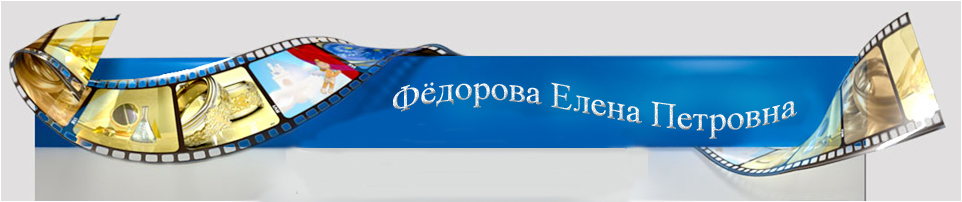 График функции 
у=ах  + с
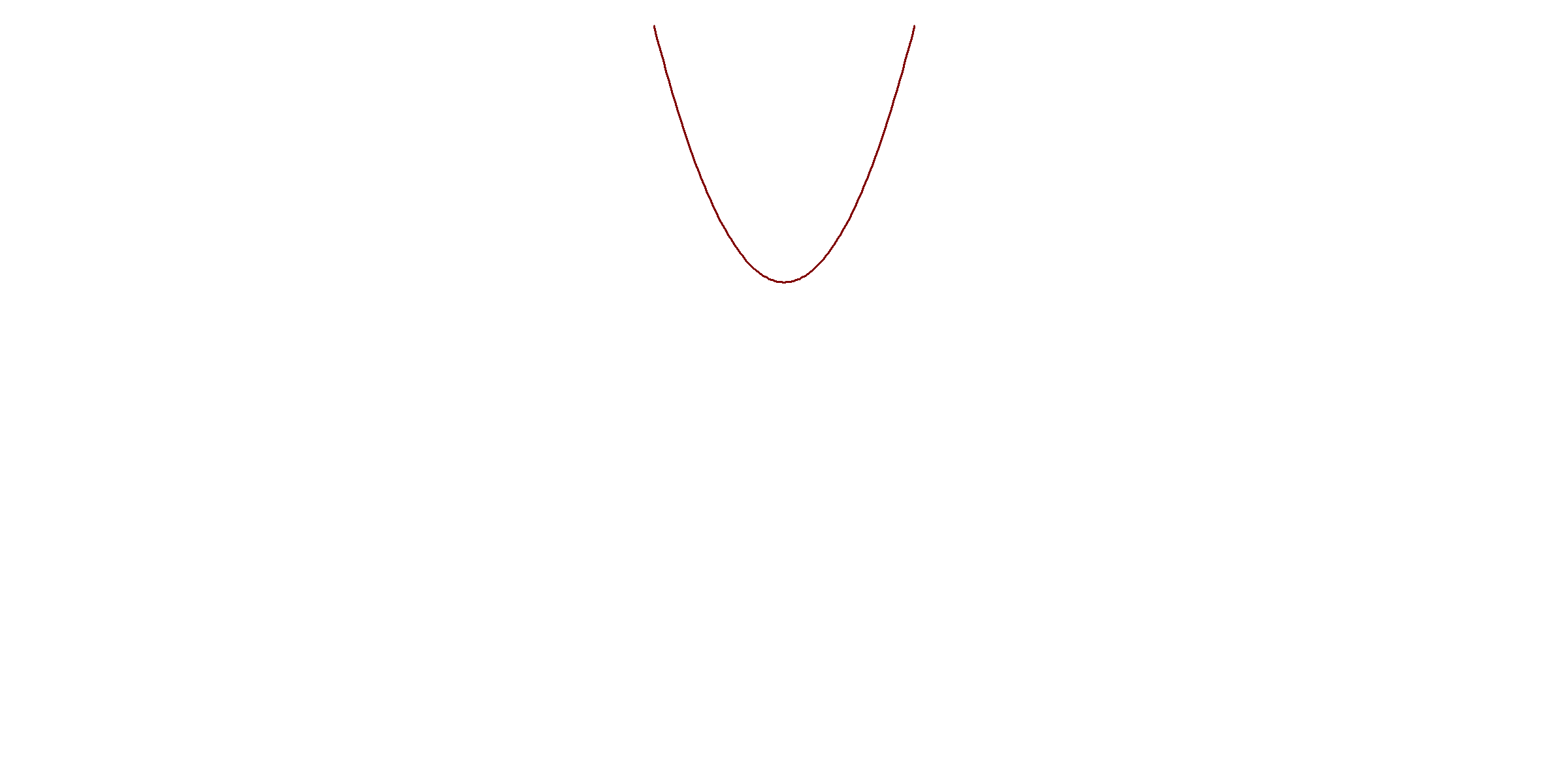 2
где  а=1,  с=3
2
у=х +3
Х
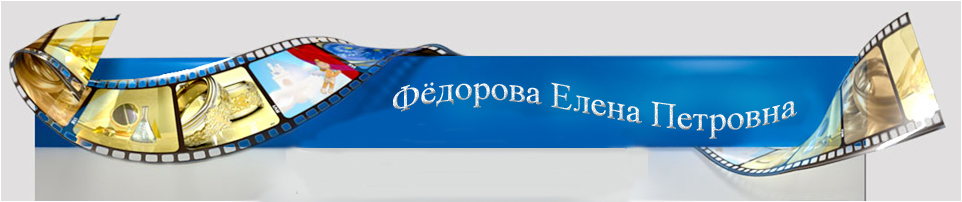 Преобразование:
y
t > 0
x
t
сдвиг по оси x вправо
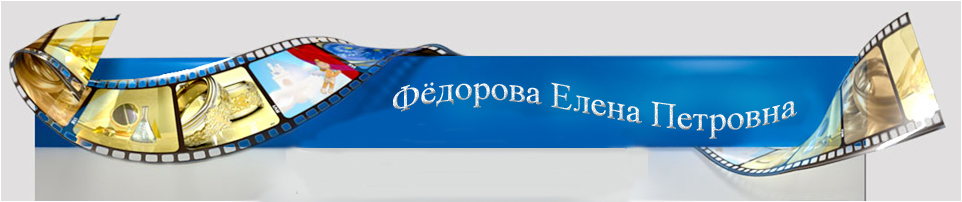 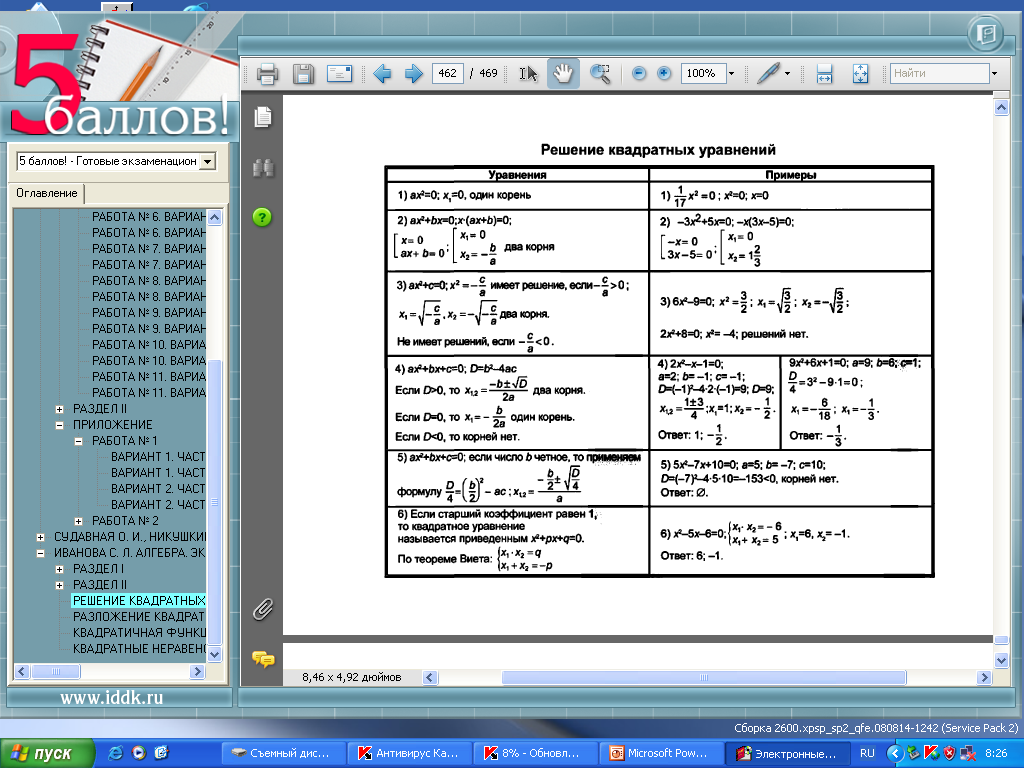 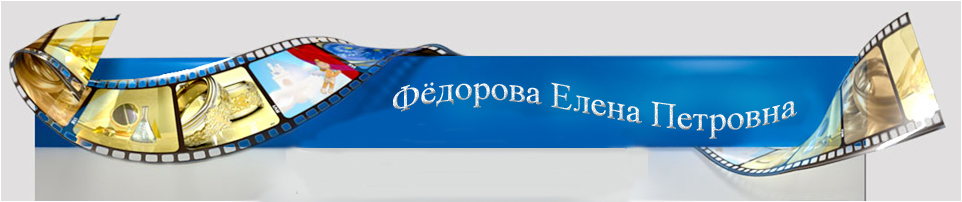 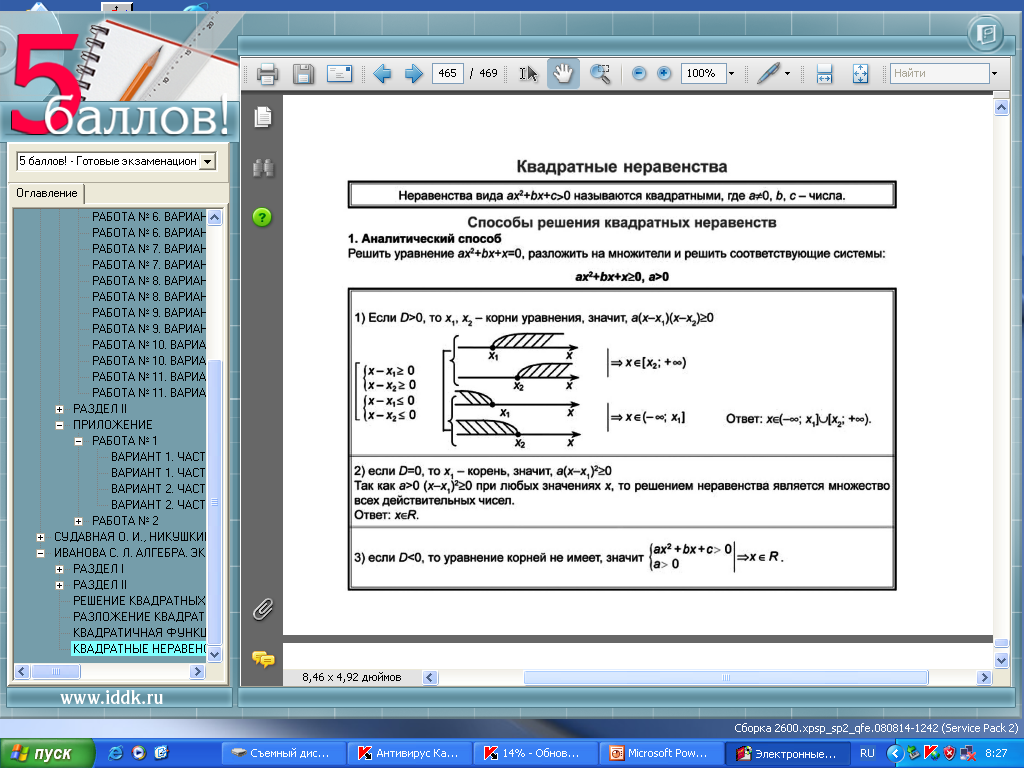 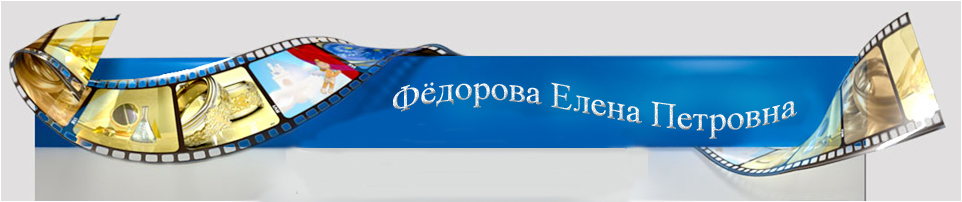 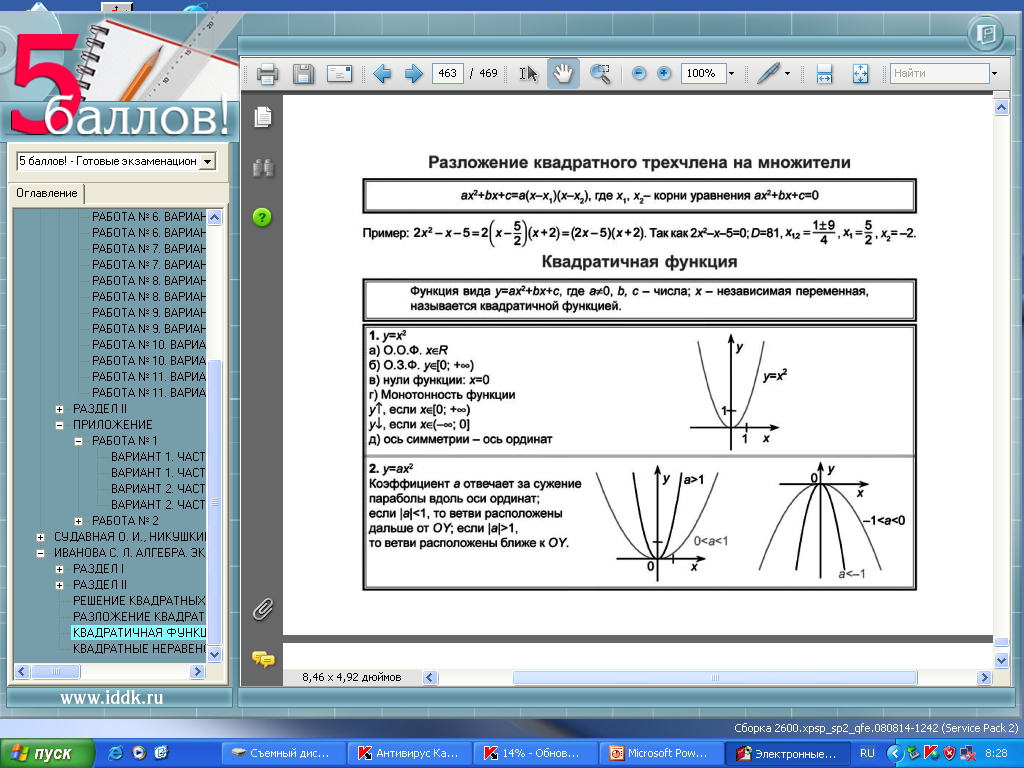 Спасибо за внимание!
Координаты: адрес сайта http://bordon.ya1.ru
E-mail   valery@sakha.ru